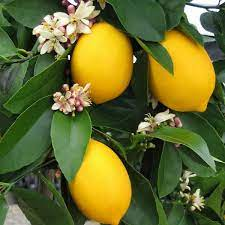 Lemon tree
By Fool’s Garden
1- Complete using words from the box.
hanging      wasting      waiting       driving       sitting       Sunday
I'm ______ here in a boring roomIt's just another rainy ________ afternoonI'm ________ my timeI’ve got nothing to doI'm ________aroundI'm________ for youBut nothing ever happens and I wonder
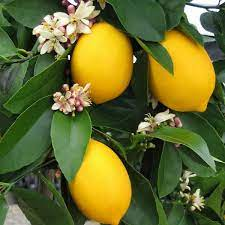 2 -Put the sentences in order.
I'm waiting for you____
I'm driving around in my car___I'm driving too fast___But nothing ever happens and I wonder___
I'd like to change my point of view___I'm driving too far___I feel so lonely___
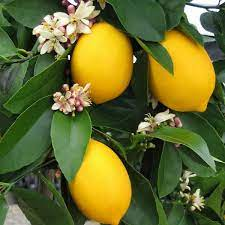 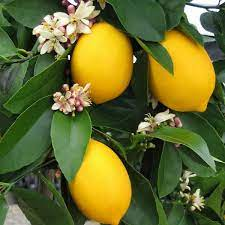 3- Choose the correct option.
Chorus 
I wonder how/ whyI wonder why/ whoYesterday you told me 'bout the blue, blue time/ skyAnd all that I can see/ be is just a yellow lemon-treeI'm turning my hand/ head up and downI'm turning turning turning turning turning aroundAnd all that I can see is just another lemon/ yellow-tree.  
 (da-da-da)
4- Match the halves to make sentences.
a)I'm sitting                       1)happens and I wonderb)I miss                             2)so tired c)I'd like to go out              3)here
d)But there's a heavy         4) the powere)I feel                              5)taking a showerf)Put myself                       6)cloud  inside my head
g)Well, nothing ever           7)into bed
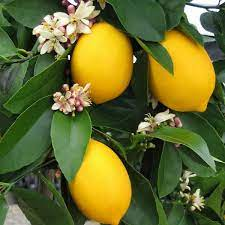 5 - Listen and complete.
Isolation is not _________ for meIsolation, I don't want to ______ on a lemon-tree           I'm stepping around in the desert of joyBaby, anyhow I'll get another _____And everything will happen and ______ wonderChorus
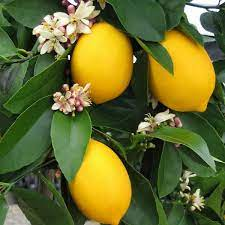 Listen and do the tasks.
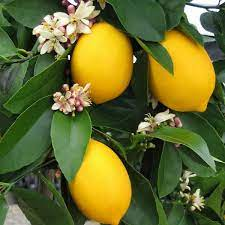 Check your answers.
1- Complete using words from the box.
hanging      wasting      waiting       driving       sitting       Sunday
sitting
I'm ______ here in a boring roomIt's just another rainy ________ afternoonI'm ________ my timeI’ve got nothing to doI'm ________aroundI'm________ for youBut nothing ever happens and I wonder
Sunday
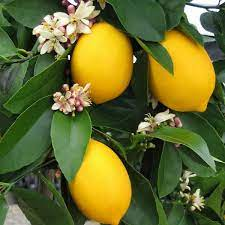 wasting
hanging
waiting
2 -Put the sentences in order.
6
I'm waiting for you____
I'm driving around in my car___I'm driving too fast___But nothing ever happens and I wonder___
I'd like to change my point of view___I'm driving too far___I feel so lonely___
1
2
7
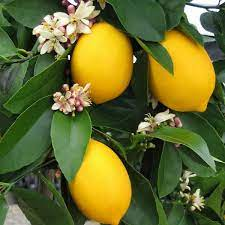 4
3
5
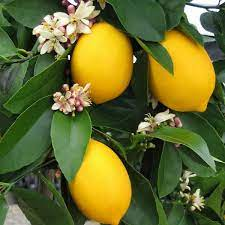 3- Choose the correct option.
Chorus 
I wonder how/ whyI wonder why/ whoYesterday you told me 'bout the blue, blue time/ skyAnd all that I can see/ be is just a yellow lemon-treeI'm turning my hand/ head up and downI'm turning turning turning turning turning aroundAnd all that I can see is just another lemon/ yellow-tree.  
 (da-da-da)
4- Match the halves to make sentences.
a)I'm sitting                       1)happens and I wonderb)I miss                             2)so tired c)I'd like to go out              3)here
d)But there's a heavy         4) the powere)I feel                              5)taking a showerf)Put myself                       6)cloud  inside my head
g)Well, nothing ever           7)into bed
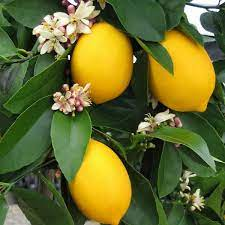 5 - Listen and complete.
good
Isolation is not _________ for meIsolation, I don't want to ______ on a lemon-tree           I'm stepping around in the desert of joyBaby, anyhow I'll get another _____And everything will happen and ______ wonderChorus
sit
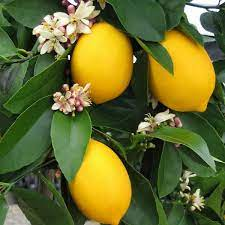 toy
you
Listen again and sing! 